Михайло Булгаков
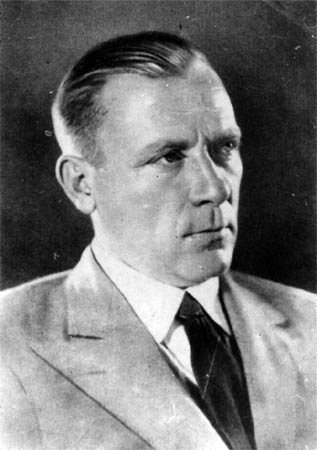 Псевдоніми : Агарин, М.Б., Булл., М.Булл., Михаил Булл. Дата народження :  (15) травня 1891  Місце народження: Київ, Російська імперія  Рід діяльності : драматург, прозаїк  Дата смерті :10 березня 1940 (48 років)  Місце смерті :Москва, СРСР
Автограф
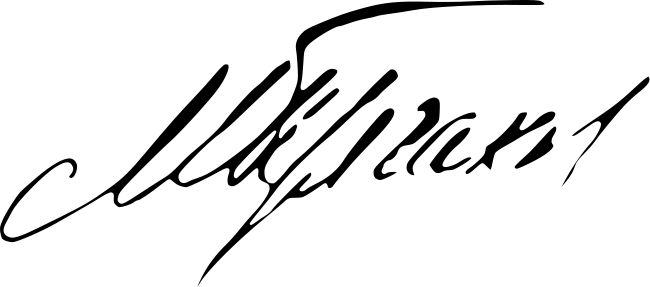 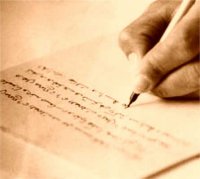 БАТЬКИ ПИСЬМЕННИКА
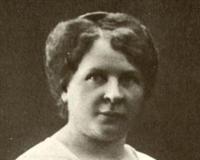 Опанас Іванович
Варвара Михайлівна
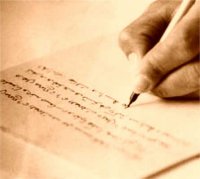 ДИТИНСТВО ТА СТУДЕНТСЬКІ РОКИ
Народився 15 травня 1891 в Києві в багатодітній і дружній родині професора, викладача Київської духовної академії. Закінчивши Першу Київську гімназію, Михайло, продовживши сімейні традиції, вступив до Київського університету на медичний факультет.
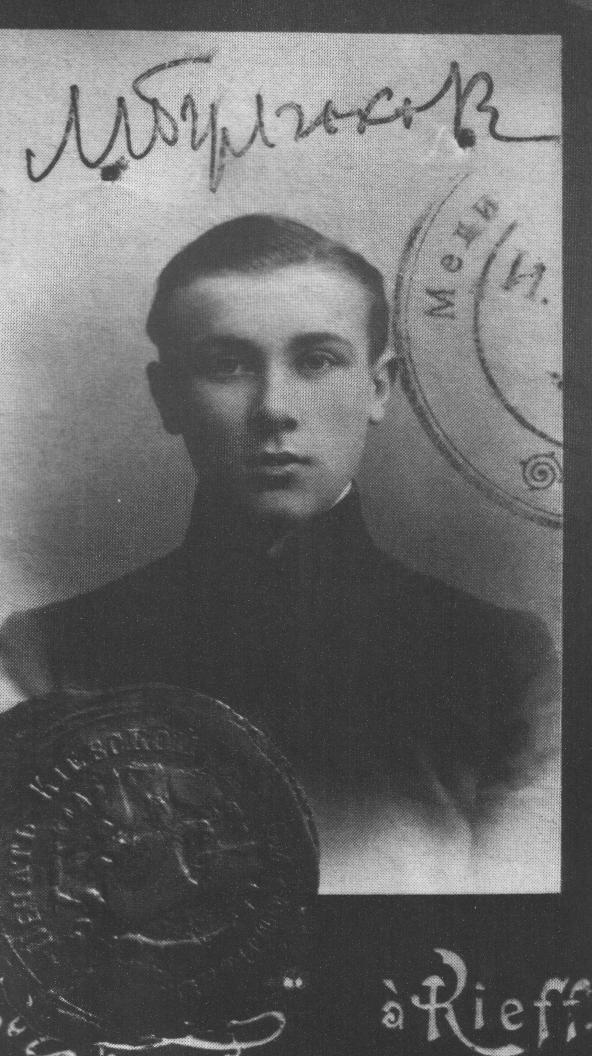 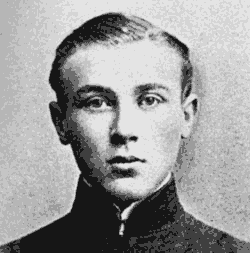 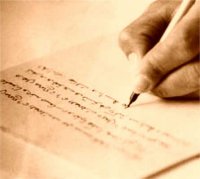 У 1913 році майбутній письменник одружився з Тетяною Лаппа.
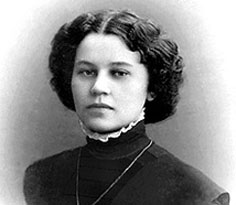 Навесні 1916 «ратником ополчення другого розряду» закінчив університет і пішов працювати в один з київських госпіталів. Влітку того ж року майбутній письменник отримав перше призначення і восени приїхав в маленьку земську лікарню Смоленської губернії, в село Нікольське. Тут він почав писати книгу «Записки юного лікаря». У 1918 р він повернувся до Києва. Наприкінці серпня 1919 більшовики, залишаючи Київ, розстріляли сотні заручників. Булгаков, до цього всіма правдами і неправдами уникав мобілізації, відступав з білими. У лютому 1920 року, коли почалася евакуація Добровольчої армії, її звалив тиф. Отямився Булгаков в зайнятому більшовиками Владикавказі. У 1921 році він переїхав до Москви, влаштувавшись в газету «Гудок». В цей час Булгаков пише дуже багато.
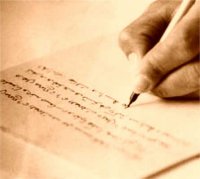 З 1923 року він був зарахований до Спілки письменників. Незабаром одружився на Л. Є. Білозерській.
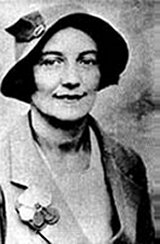 1924 — 1928 — Булгаков Михайло Опанасович пише такі книги, як «Дьяволиада», «Фатальні яйця», «Собаче серце» (1925р), «Біла гвардія», «Зойкина квартира» (1926р), «Багряний острів» (1927р), «Біг» (1928р). І, звичайно ж, «Майстер і Маргарита», над якою він починає працювати в 1928-му році.
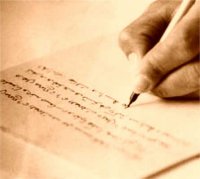 У 1929 році відбулася зустріч з Є. С. Шиловской, яка з 1932 року стала третє і останньою дружиною письменника.
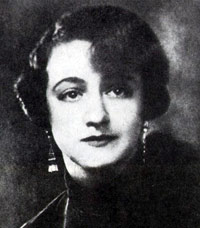 До 1930 року багато п’єси перестали друкувати і з’являтися на сцені. Відносини Булгакова з Радянською владою складалися досить складно і неоднозначно. Чимало його творів побачили світ лише при Сталіні, який високо оцінював творчість Булгакова Михайла Опанасовича.
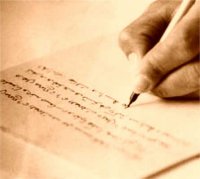 Твори Булгакова
“Оповідання  молодого  лікаря”
“Записки  на  манжетах”
“Ханський   вогонь”
“Червона  корона”
“Дияволіада”
“Біла  гвардія”
“Дні  Турбіних”
“Майстер  і  Маргарита”
“Зойчина  квартира”
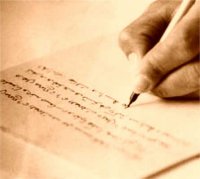 Помер 10 березня 1940 року в Москві від важкої спадкової хвороби нирок.
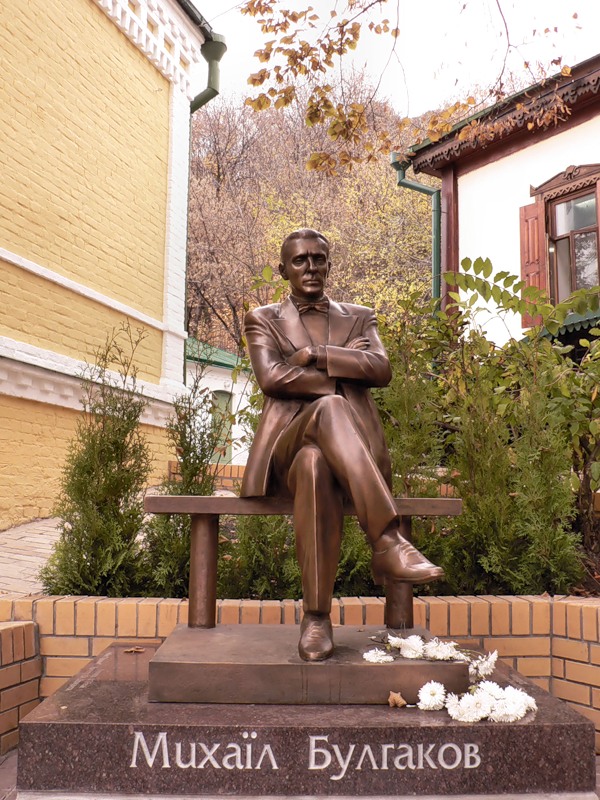 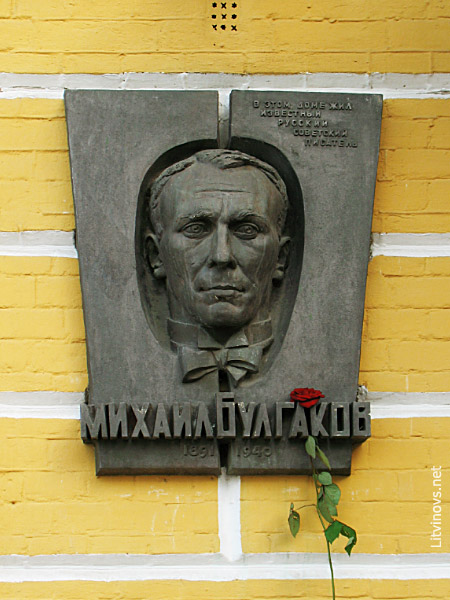 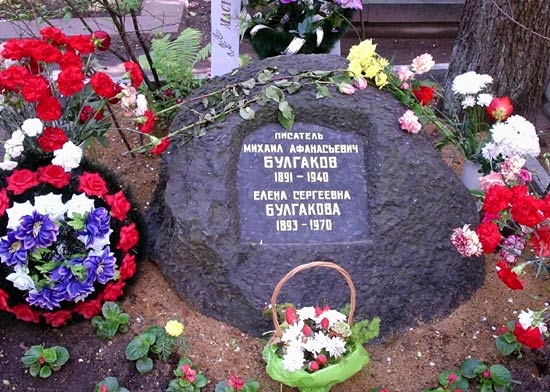 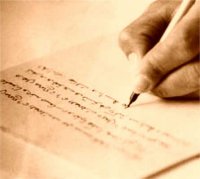 Дякую за Увагу !!!